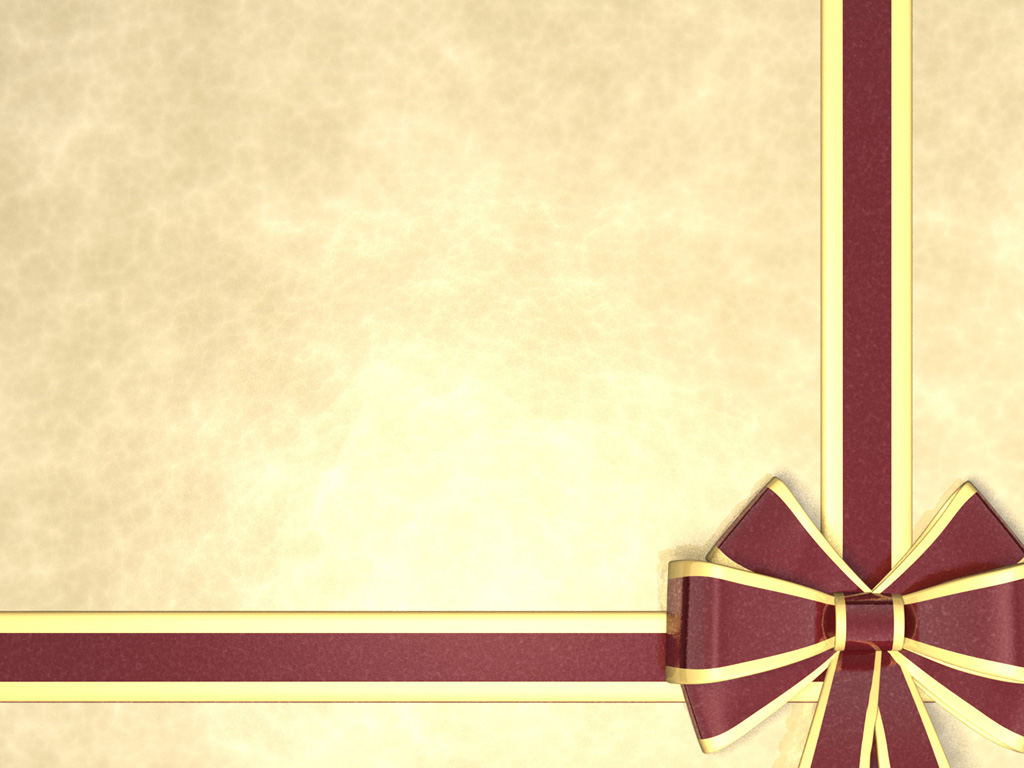 Методы комплексного физико-географического анализа для оценки природно-ресурсного потенциала территории
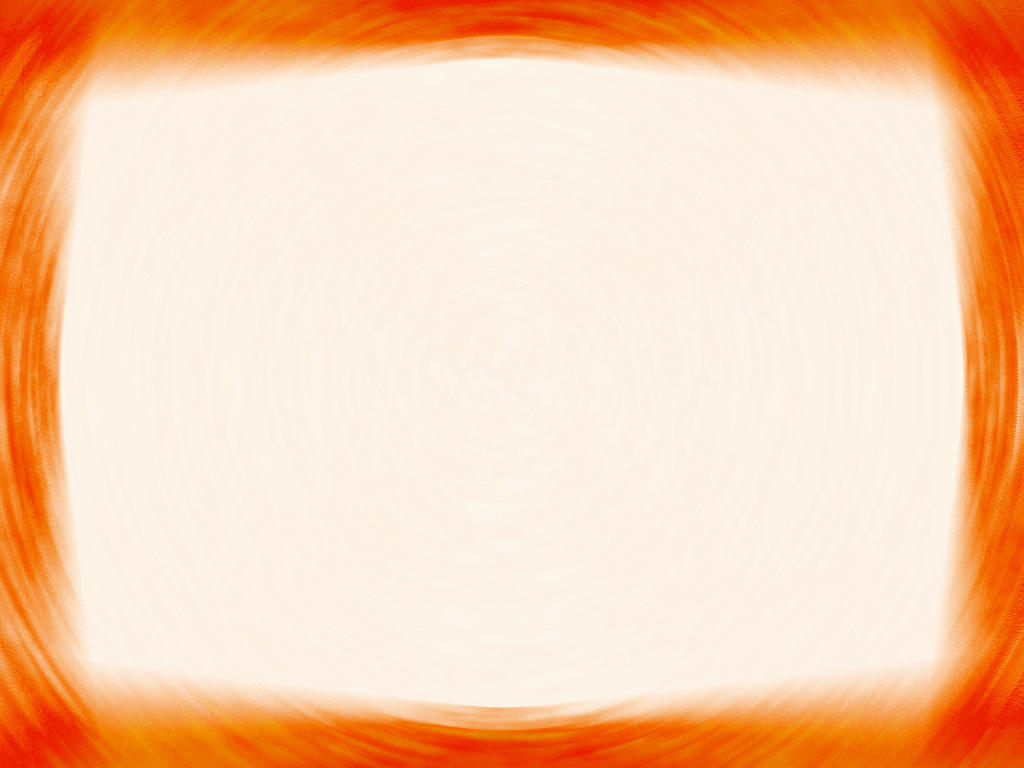 Природно-ресурсный потенциал — это часть социально-экономического потенциала, так же как природные ресурсы — часть национального богатства.

Природно-ресурсный потенциал — способность всех компонентов природных ресурсов страны, региона, мира (с учетом их состояния, месторасположения, условий залегания и других характеристик) обеспечивать собственное воспроизводство и восстановление, производство продуктов и услуг, поддержание соответствующих условий жизнедеятельности населения.
Здесь подчеркивается, что природно-ресурсный потенциал характеризуется не арифметической суммой природных ресурсов, а их способностью (возможностью), которую надо оценить. Эта способность оценивается с позиции обеспечения:

условий жизни людей;

условий деятельности людей (производственной и непроизводственной);

естественного воспроизводства и восстановления природных компонентов.
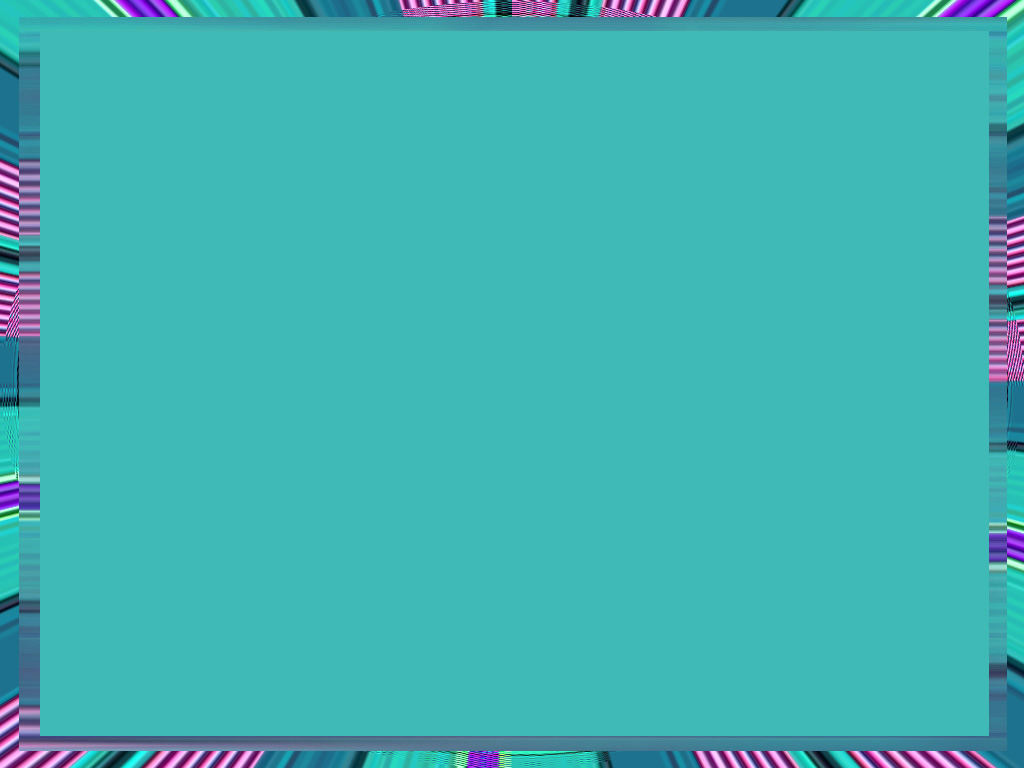 Природно-ресурсный потенциал определяется следующими факторами: наличием и объемом тех или иных видов природных ресурсов на территории страны или региона; их сочетанием, сбалансированностью, качественным состоянием, геологическим расположением, а также рациональностью природопользования; удельным весом отходов и конечного продукта в объеме изъятых у природы ресурсов.
Факторами сохранения и наращивания природно-ресурсного потенциала являются:

воспроизводство и восстановление природных ресурсов;

  замена традиционных видов природных ресурсов нетрадиционными, относимыми в разряд «неисчерпаемых» (солнечная энергия, энергия приливов и отливов, внутриземное тепло и др.);

использование искусственно создаваемых заменителей вместо природных;

внедрение безотходных технологий и др.
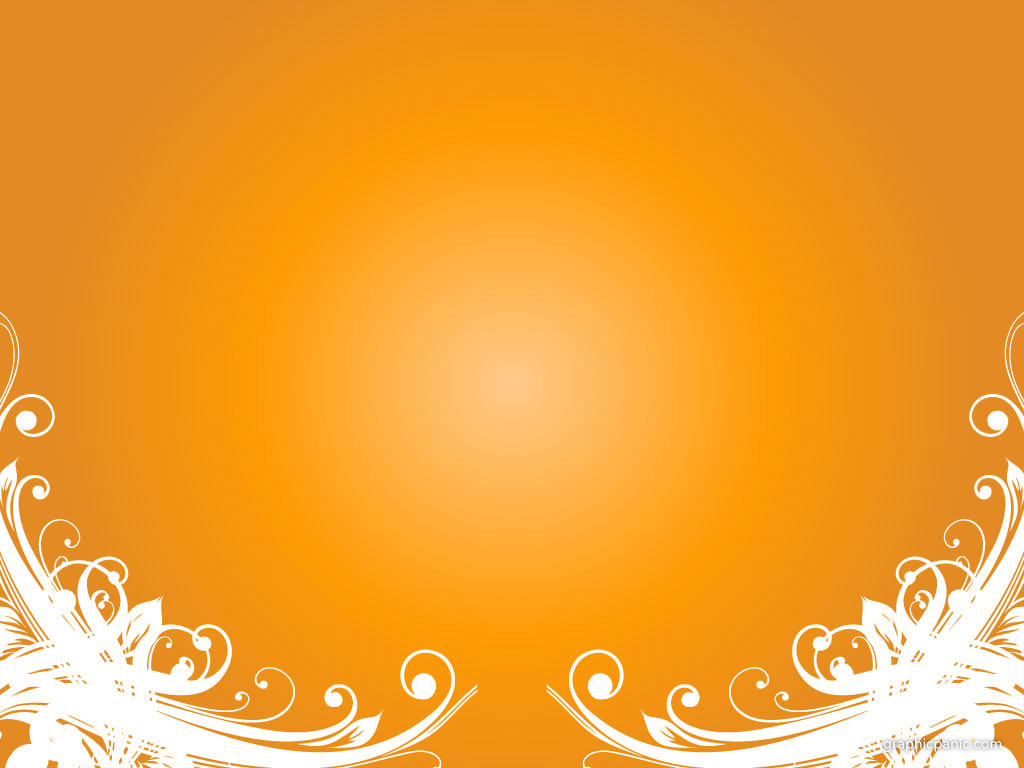 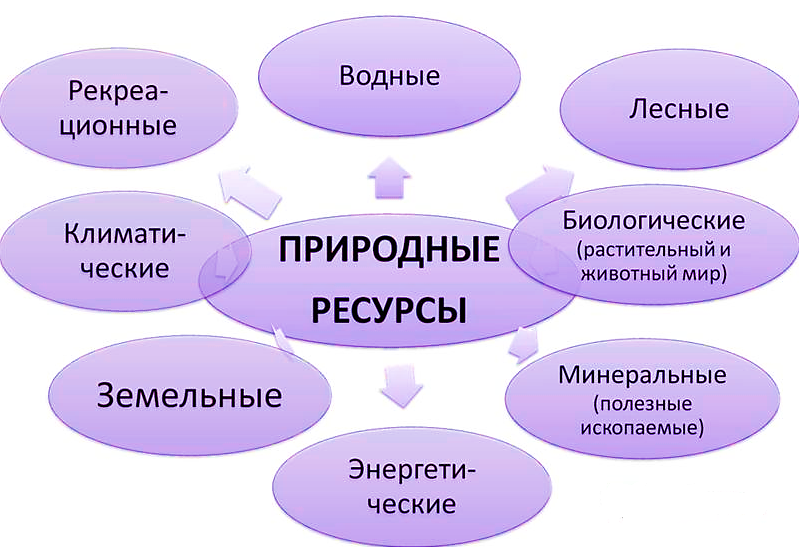